SISTEMA  URINARIOSistema Uropoietico e Sistema Urinifero (Vie Urinarie)
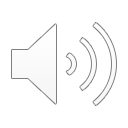 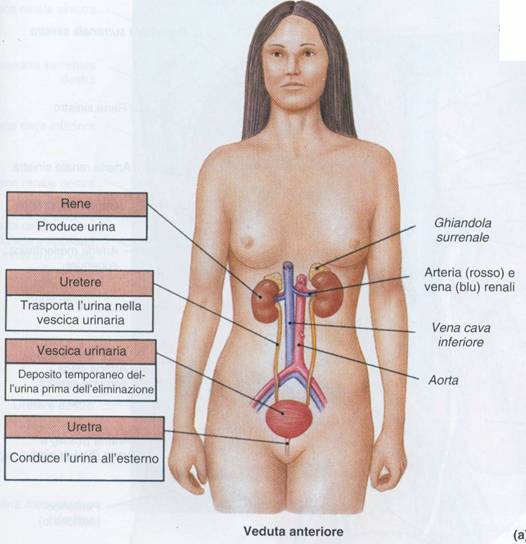 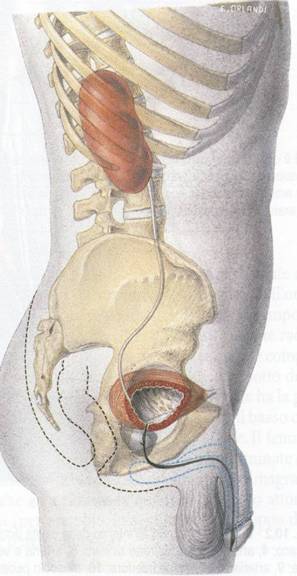 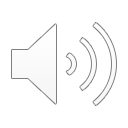 SISTEMA URINARIO
Si può considerare suddiviso in un

SISTEMA UROPOIETICO, deputato a produrre l’ URINA DEFINITIVA, costituito dal RENE ed in particolare dalle sue Unità Morfofunzionali dette NEFRONI
                         ed un
- SISTEMA URINIFERO (Vie Urinarie) per veicolare   
  l’ Urina all’esterno:
   CALICI RENALI
   PELVI RENALE ed URETERE
   VESCICA URINARIA
   URETRA
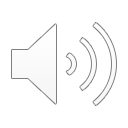 R  E  N  ESistema Uropoietico
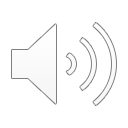 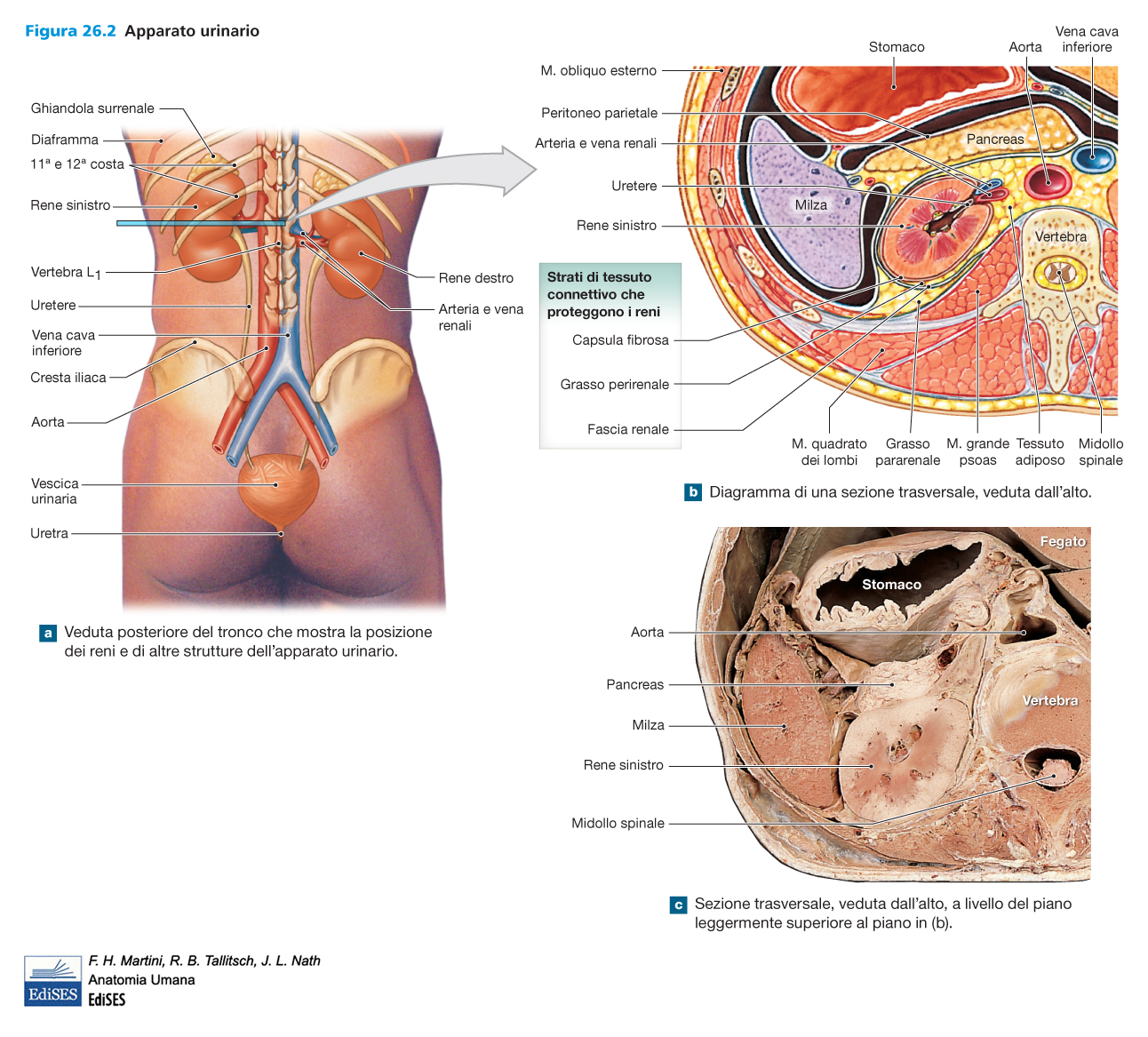 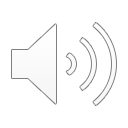 RENE: GENERALITA’ TOPOGRAFICHE
Localizzazione nello SPAZIO RETROPERITONEALE della CAVITA’ ADDOMINALE
Limiti SCHELETRICI in riferimento alla COLONNA VERTEBRALE:
   - RENE DESTRO T12 – L3
   - RENE SINISTRO T11 – L2
RENE DX circa 1.5-2 cm più IN BASSO rispetto al RENE SN
ASSE LONGITUDINALE OBLIQUO in SENSO MEDIO-LATERALE e CRANIO-CAUDALE
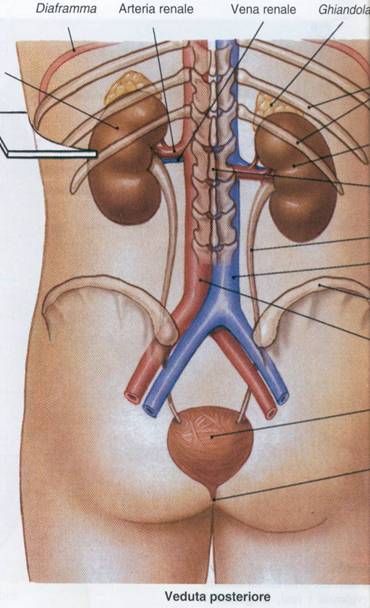 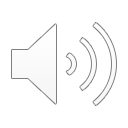 RENE: MEZZI di FISSITA’
PEDUNCOLO  VASCOLARE

FASCIA FIBROSA PERIRENALE:
   - FOGLIETTO  ANTERIORE
   - FOGLIETTO POSTERIORE

TESSUTO ADIPOSO:
   - PERIRENALE (internamente alla fascia)
   - PARARENALE (esternamente alla fascia)
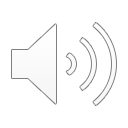 RENE: PEDUNCOLO VASCOLARE
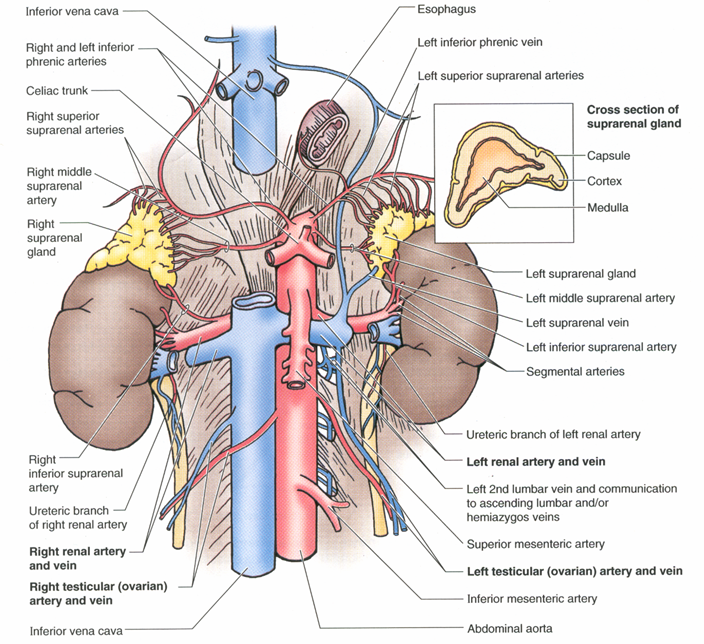 Il PEDUNCOLO VASCOLARE del Rene presenta l’ ARTERIA RENALE (ramo dell’ Aorta Addominale) e la VENA RENALE (che affluisce alla Vena Cava Inferiore)
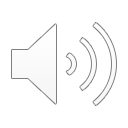 FASCIA PERIRENALE
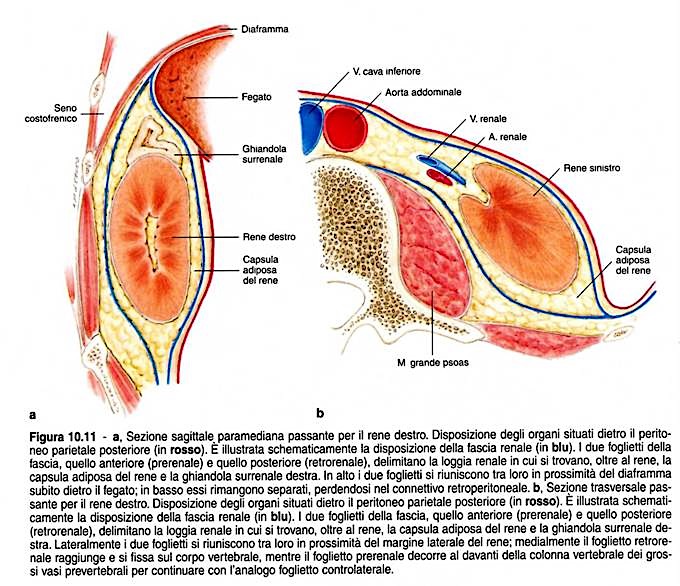 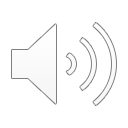 RENE: FASCIA PERIRENALE e TESSUTO ADIPOSO
La FASCIA PERIRENALE è una Fascia Fibrosa che, originandosi dalla Fascia Trasversale dell’ Addome, si biforca in un FOGLIETTO POSTERIORE (che aderisce alla colonna vertebrale) ed un FOGLIETTO ANTERIORE (che si pone sulla faccia anteriore di uno dei 2 reni, attraversa il Piano Mediano del corpo e raggiunge il lato opposto, costituendo un’ UNICA LOGGIA RENALE (destra-sinistra). All’ interno della Fascia abbiamo il TESSUTO ADIPOSO PERIRENALE, all’esterno si localizza il TESSUTO ADIPOSO PARARENALE. 
Il TESSUTO ADIPOSO è di notevole rilevanza per il mantenimento del Rene nella sua sede. In caso di cospicuo dimagrimento, è possibile che ci sia una «discesa» del rene (PTOSI RENALE) con possibile alterata funzionalità.
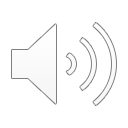 RENE: RIFERIMENTI MORFOLOGICI
Organo PIENO, PARI, rivestito da una Capsula Fibrosa

Nell’ ambito dell’ organo (la cui forma ricorda un grosso fagiolo), si possono considerare:
POLO SUPERIORE
POLO INFERIORE
MARGINE MEDIALE
MARGINE LATERALE
FACCIA POSTERIORE
FACCIA ANTERIORE
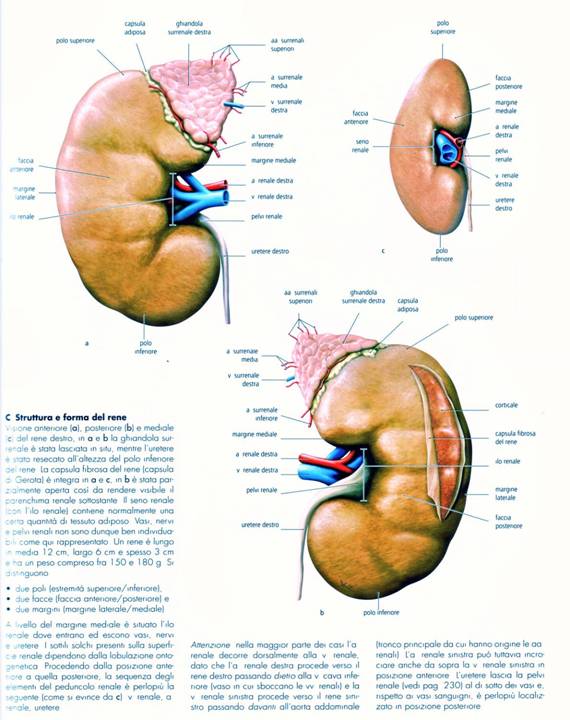 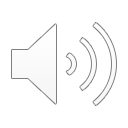 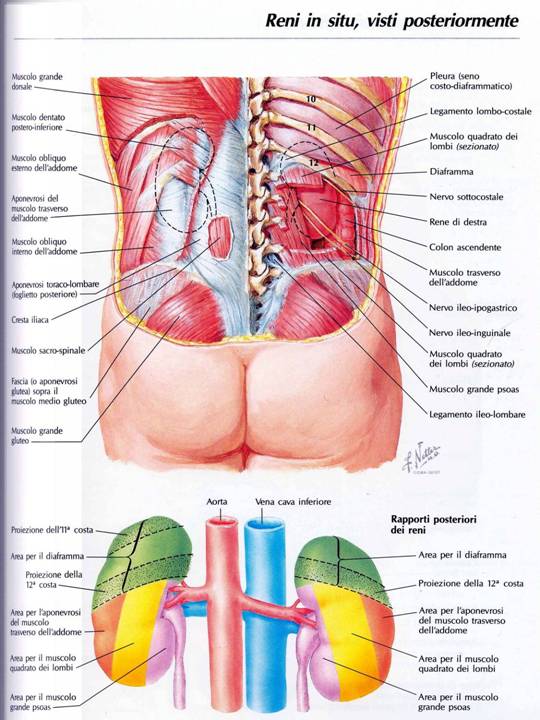 RENERAPPORTI PARETE ADDOMINALE POSTERIORE
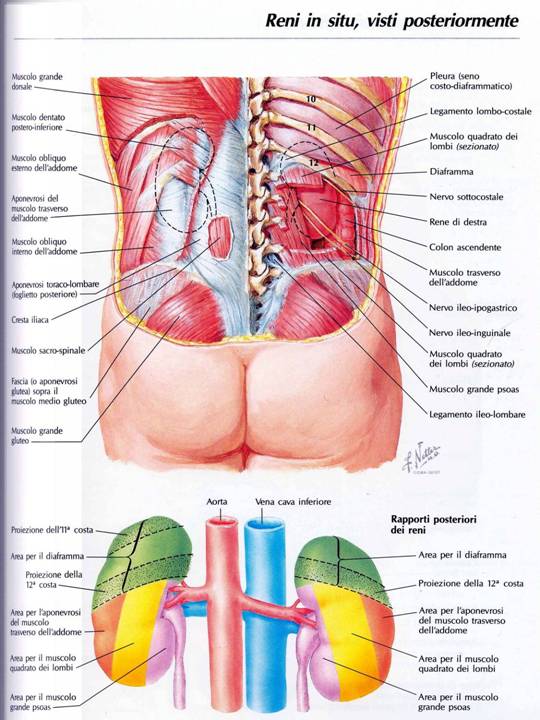 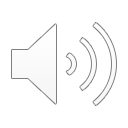 psoas
psoas
RENE: PRINCIPALI RAPPORTI
POLO SUPERIORE: GHIANDOLA SURRENALE
POLO INFERIORE: URETERE (PRIMA PORZIONE)
MARGINE LATERALE: FASCIA TRASVERSALE
MARGINE MEDIALE: PRESENTA L’ILO, FORMAZIONE TIPICA DI UN ORGANO PIENO DOVE SONO LOCALIZZATI VASI SANGUIFERI E LINFATICI E FORMAZIONI NERVOSE.
FACCIA POSTERIORE: PARETE ADDOMINALE POSTERIORE CON MUSCOLI DIAFRAMMA, QUADRATO DEI LOMBI, TRASVERSO DELL’ADDOME, GRANDE PSOAS, XI e XII COSTA
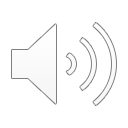 RENE: RAPPORTI ANTERIORI
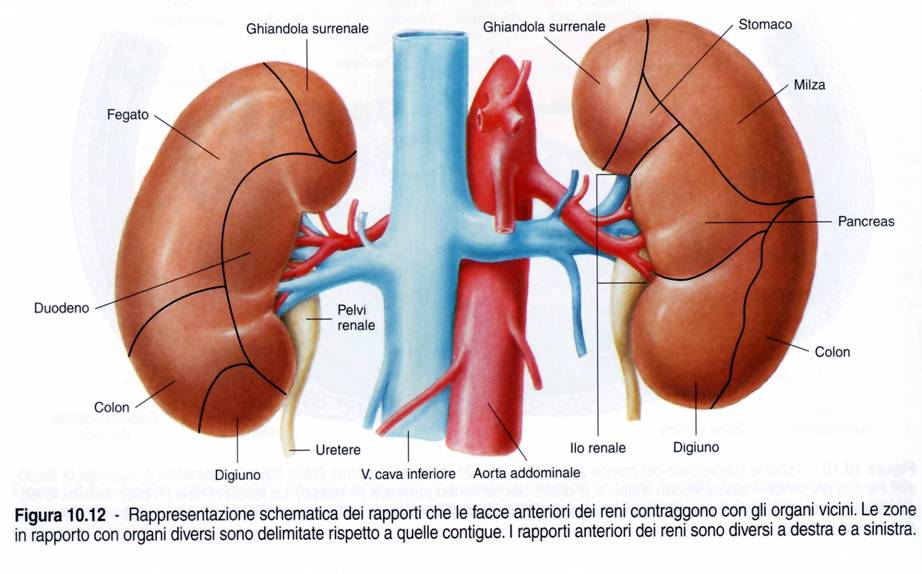 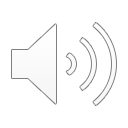 RENE: PRINCIPALI RAPPORTI
FACCIA ANTERIORE DIFFERISCE SUI 2 LATI
RENE DESTRO: si rapporta con FEGATO, DUODENO, FLESSURA DESTRA DEL COLON e INTESTINO TENUE MESENTERIALE.

RENE SINISTRO: si rapporta con STOMACO, MILZA, PANCREAS, FLESSURA SINISTRA del COLON e INTESTINO TENUE MESENTERIALE.
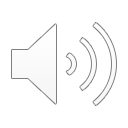 SEZIONE  FRONTALE
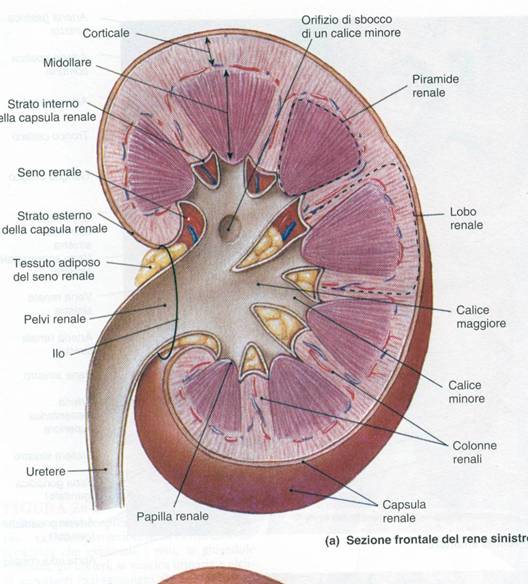 ILO
e
SENO
RENALE
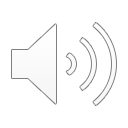 ILO e SENO RENALE
Lateralmente all’ ILO del Margine Mediale, si accede ad una cavità, situata lateralmente all’ ilo stesso, che si chiama SENO RENALE (che NON fa parte del parenchima renale).

Nel seno si localizzano, in senso Latero-Mediale, in abbondante tessuto adiposo, i CALICI RENALI (MINORI, in numero di 8-12, e MAGGIORI, in numero di 3 – 4), la PELVI RENALE, ramificazioni VASCOLARI SANGUIFERE e LINFATICHE, NERVI
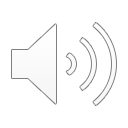 SEZIONE  FRONTALE
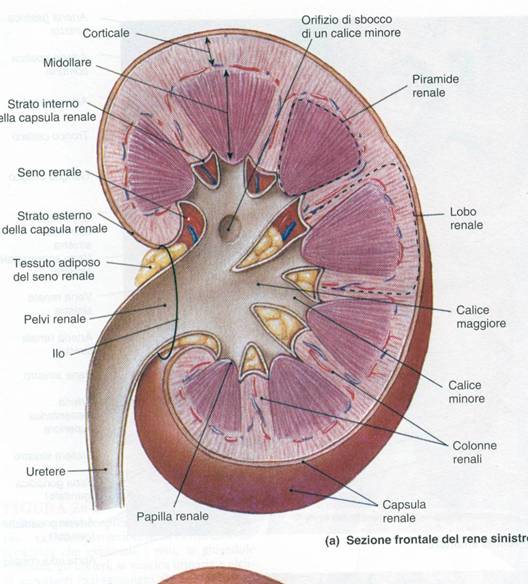 ILO
e
SENO
RENALE
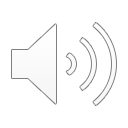 CORTICALE , MIDOLLARE e LOBI RENALI
Effettuata una Sezione FRONTALE del Rene, vi si possono osservare MACROSCOPICAMENTE:
ZONA (o Sostanza) CORTICALE, di aspetto PIU’ CHIARO, disposta esternamente in prossimità della Capsula Esterna;
ZONA (o Sostanza) MIDOLLARE, di aspetto PIU’ SCURO, disposta piu’ internamente rispetto alla Capsula, formando le cosiddette PIRAMIDI RENALI.
Tra una Piramide e l’ altra si dispone CORTICALE a formare le COLONNE RENALI. 
LOBO RENALE: è costituito da una PIRAMIDE della MIDOLLARE con la CORTICALE che la circonda sia alla base della piramide stessa, sia lateralmente dalla Corticale delle COLONNE RENALI.
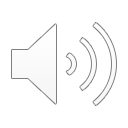 RENE: ASPETTI STRUTTURALI in SEZIONE FRONTALE
Corticale    Midollare
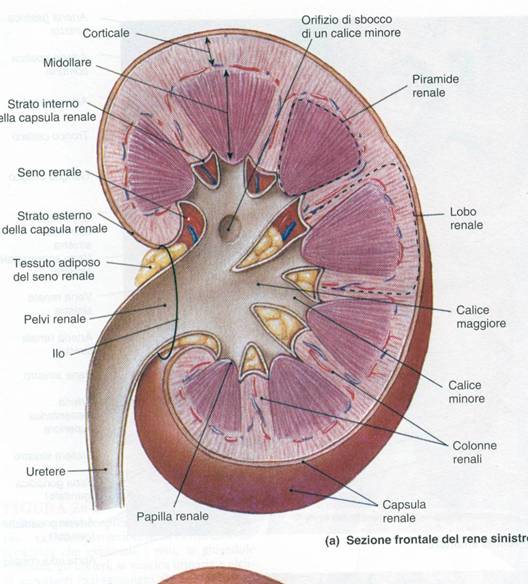 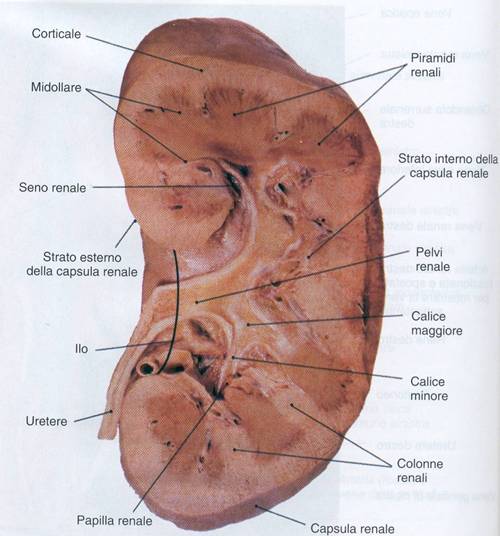 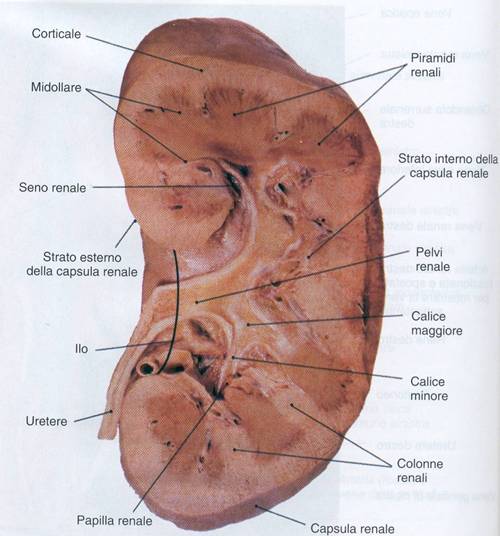 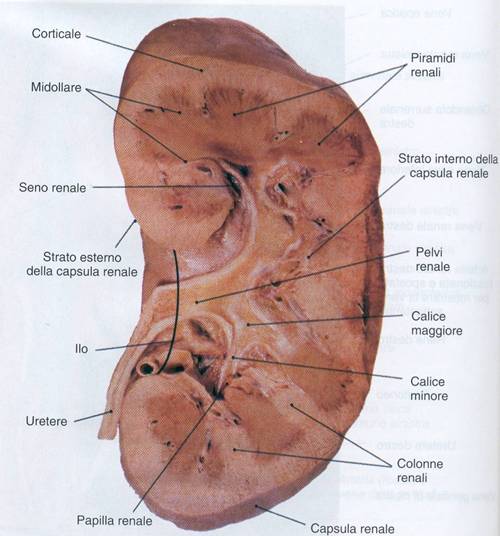 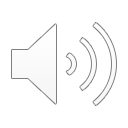 Dalle PIRAMIDI RENALI della MIDOLLARE si dipartono i RAGGI MIDOLLARI che compenetrano la CORTICALE


LOBULO RENALE: è dato un RAGGIO MIDOLLARE (che compenetra la CORTICALE come prolungamento laterale e basale della Piramide), con la CORTICALE che lo circonda
RAGGI MIDOLLARI e LOBULI
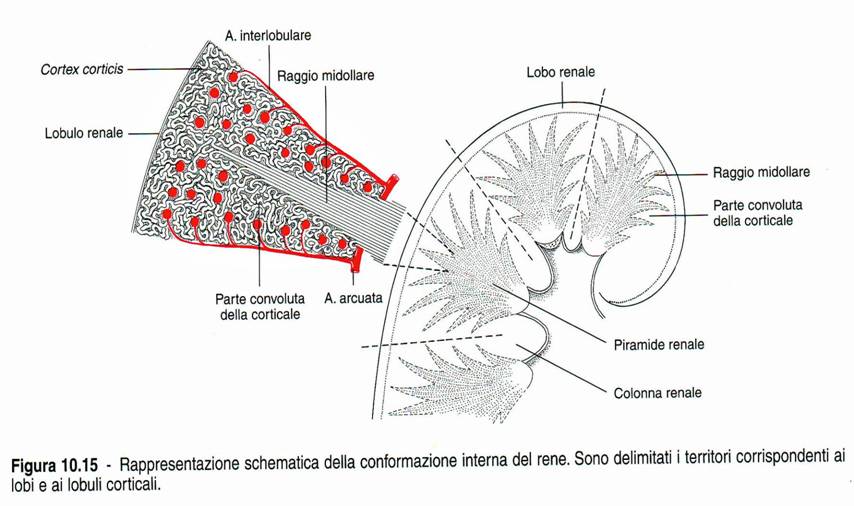 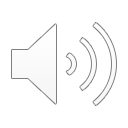